HW #3
Gauss-Jordan 방법으로 역행렬을 구하는 프로그램을 완성하시오
2021-10-05
지원재
1. Read Matrix from .csv File
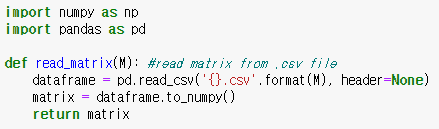 2. Three Elementary Row Operations
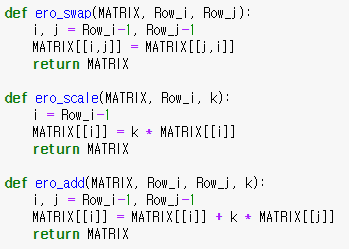 3. Gauss-Jordan Elimination
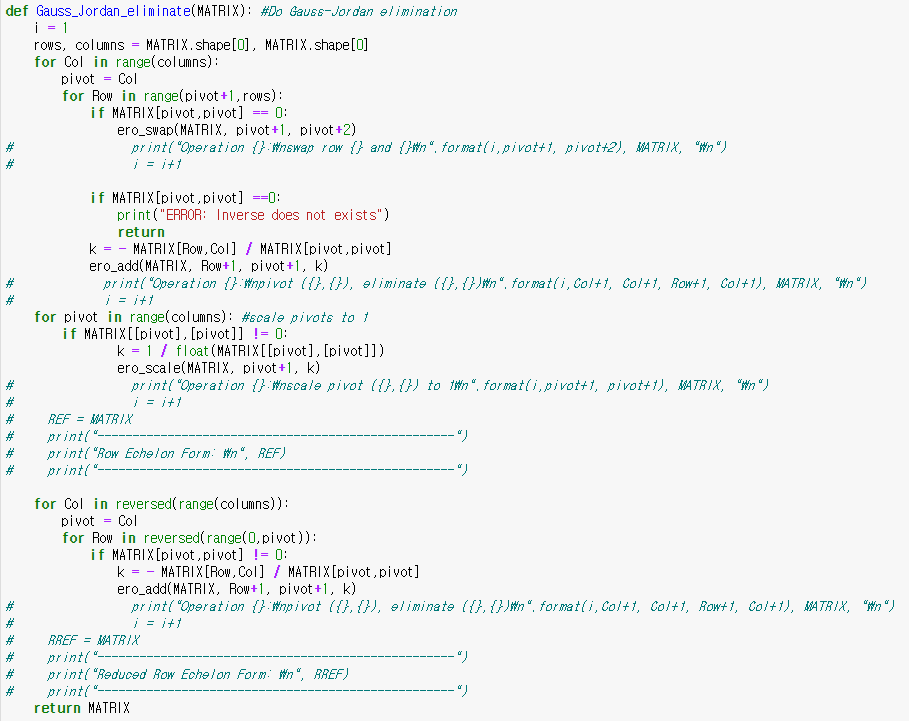 4. Inverse Matrix
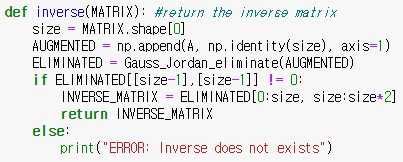 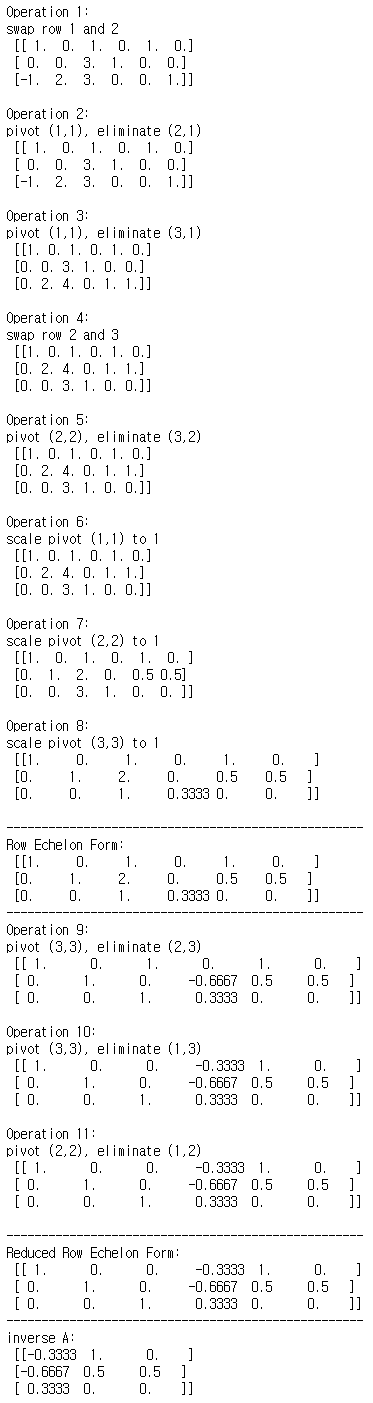 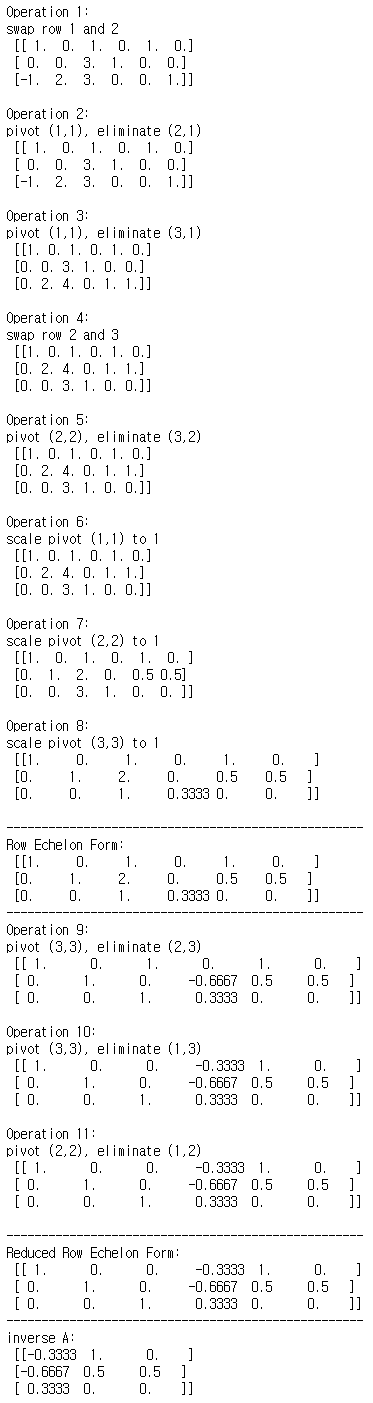 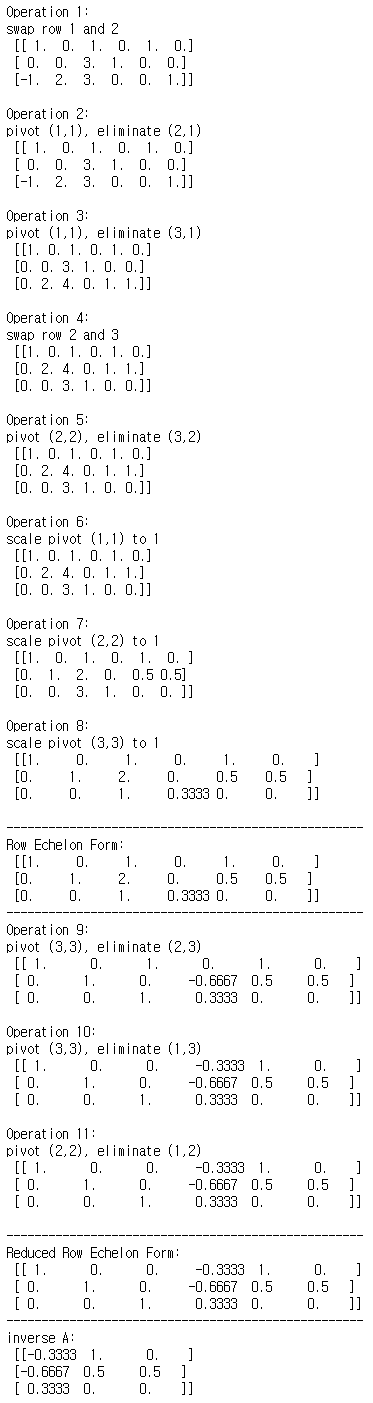 4. Inverse Matrix
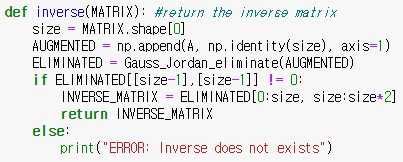 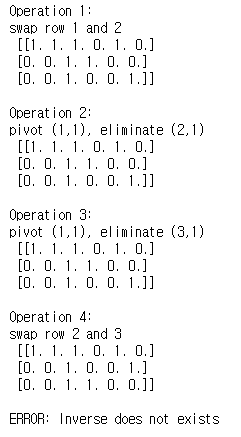 Linear Equation Examples
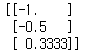 1.
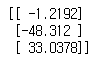 2.
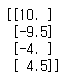 3.
Thank You